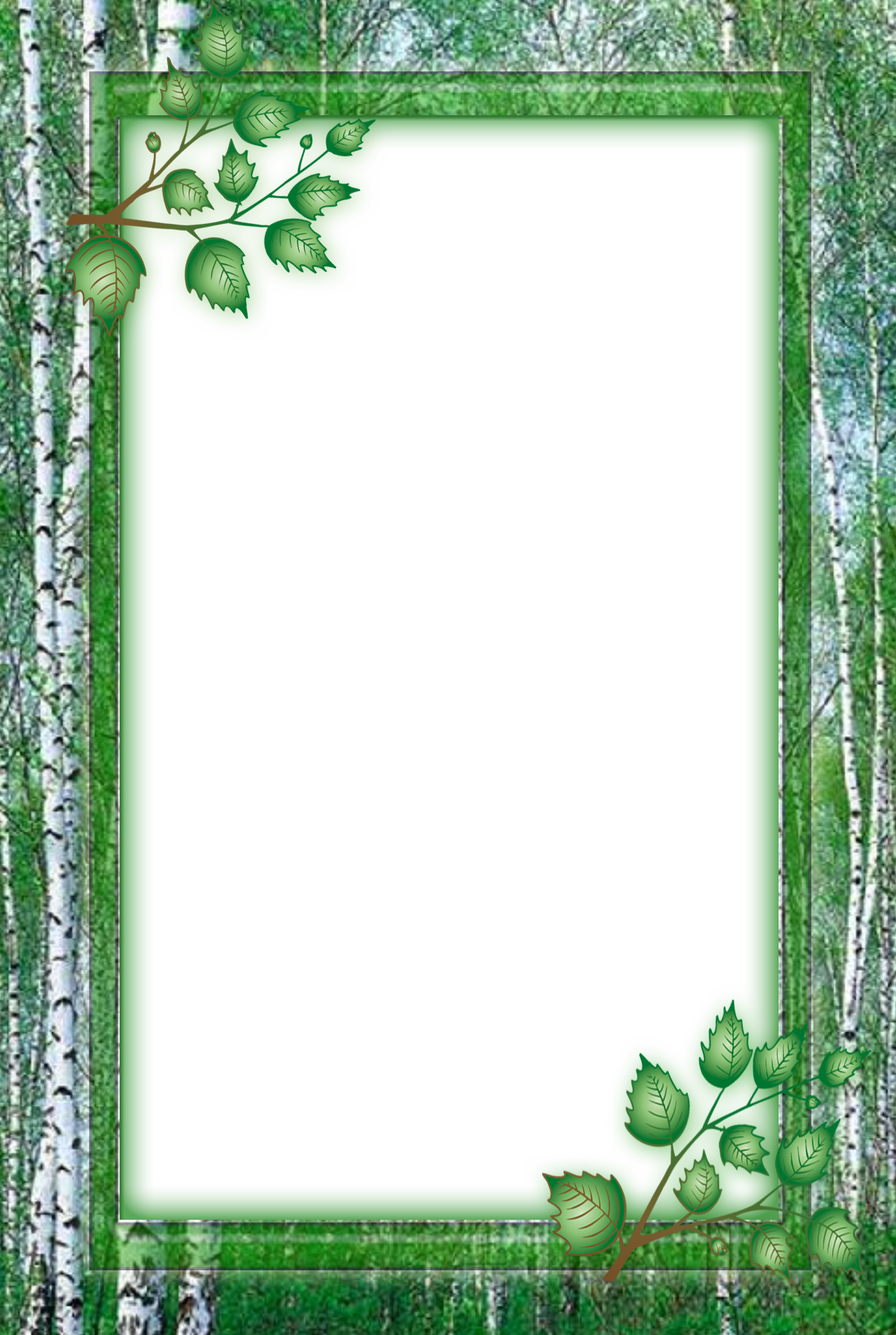 Почему берёзу называют символом России?
Авторы: Бородина  Татьяна
                  Молодкина  Анастасия  
          
                ученицы 2 класса 
             МОУ СОШ №7 г. Остров
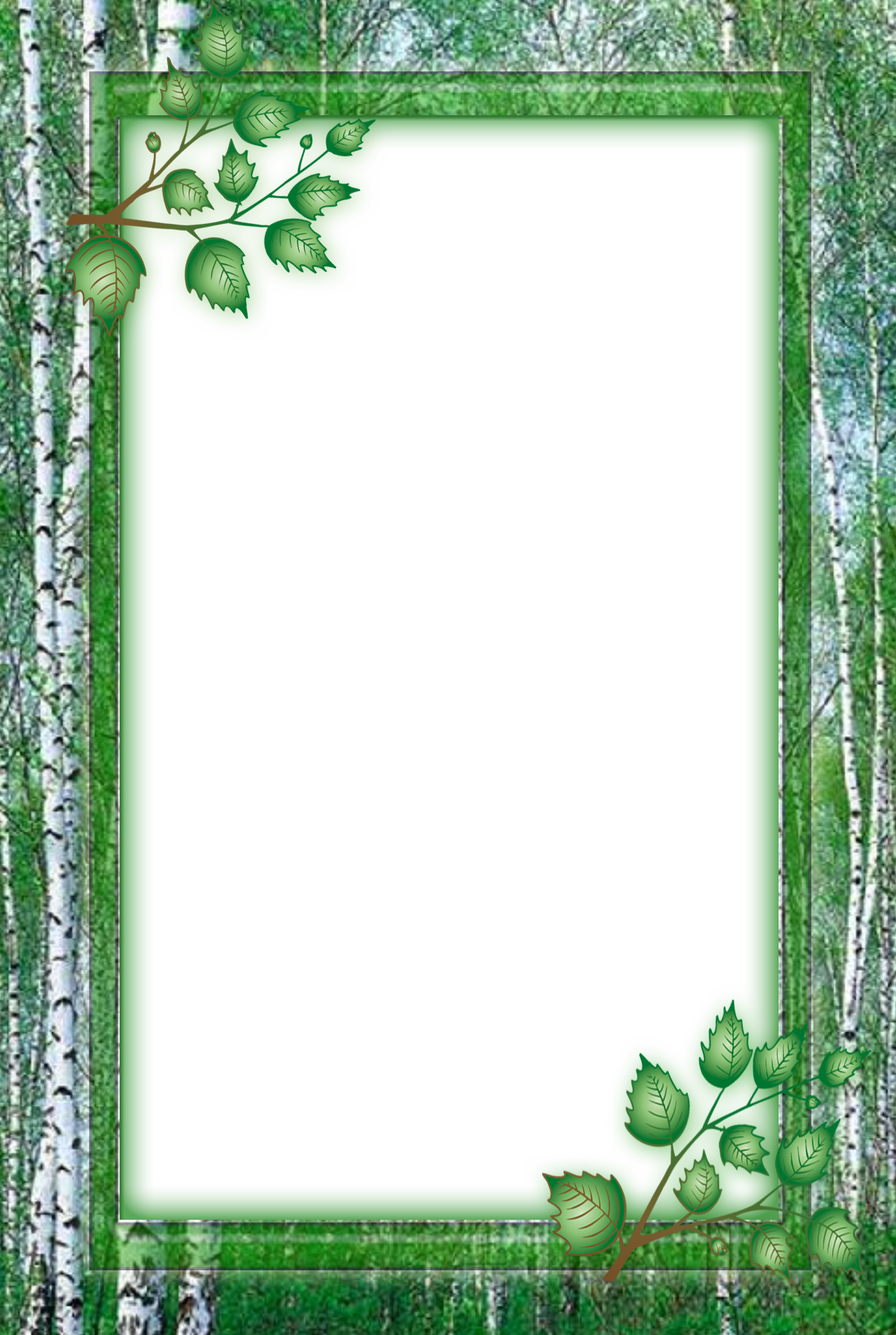 Без березы не мыслю России,
Так светла по – славянски она
Чтобы быть- в столетья иные,
От березы вся Русь рождена.
Под березами пели, женили
Выбирали коней на торгах
Дорогих матерей хоронили
Так, чтоб были березы в ногах.
Потому знать березы весною,
Человеческой жизнью живут,
Посмеются зеленой листвою, 
То сережками слезы прольют.
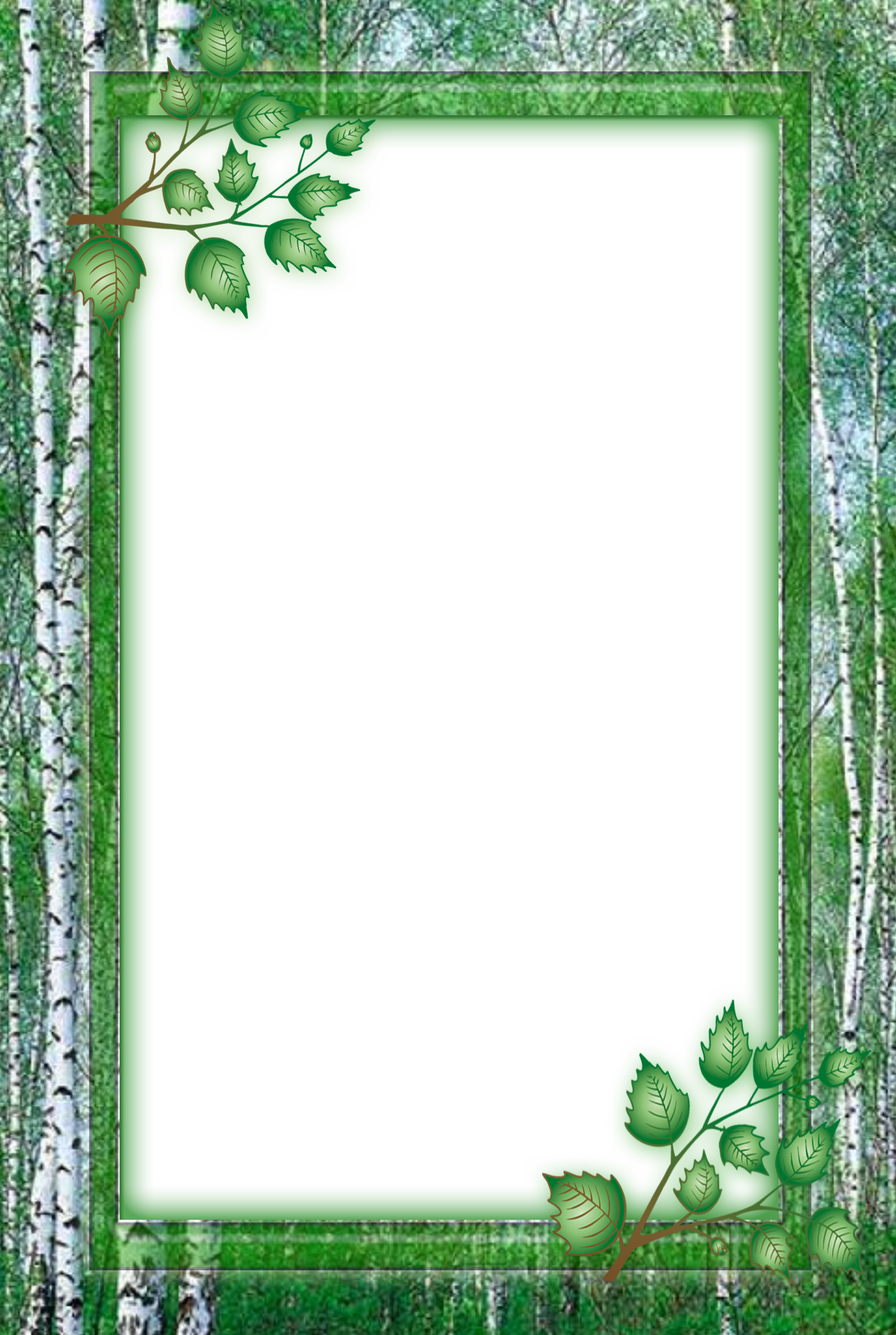 Гипотеза:
Берёза самое распространённое и любимое  дерево в России.
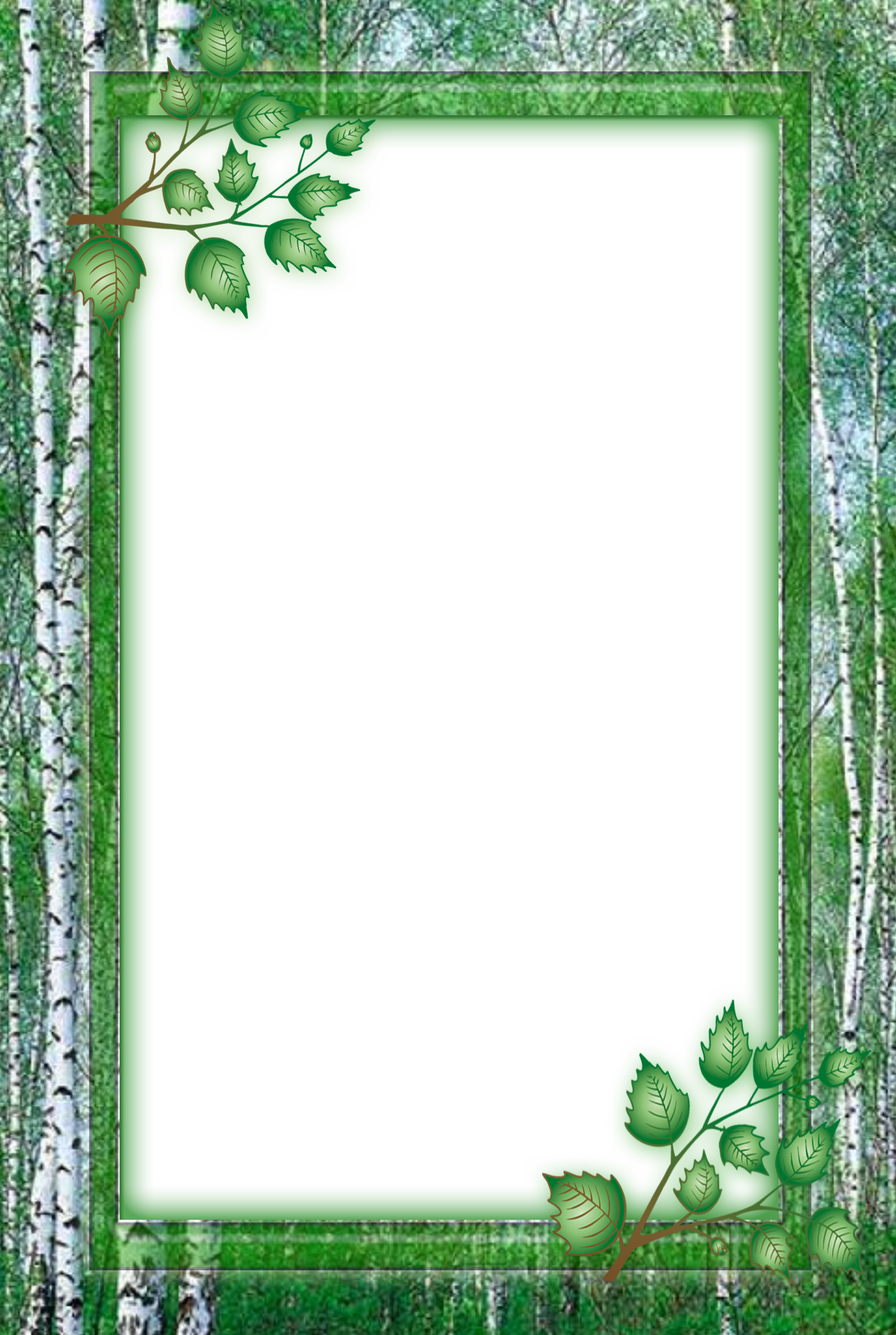 Цель: узнать как жизнь русского народа связана 
       с березой?
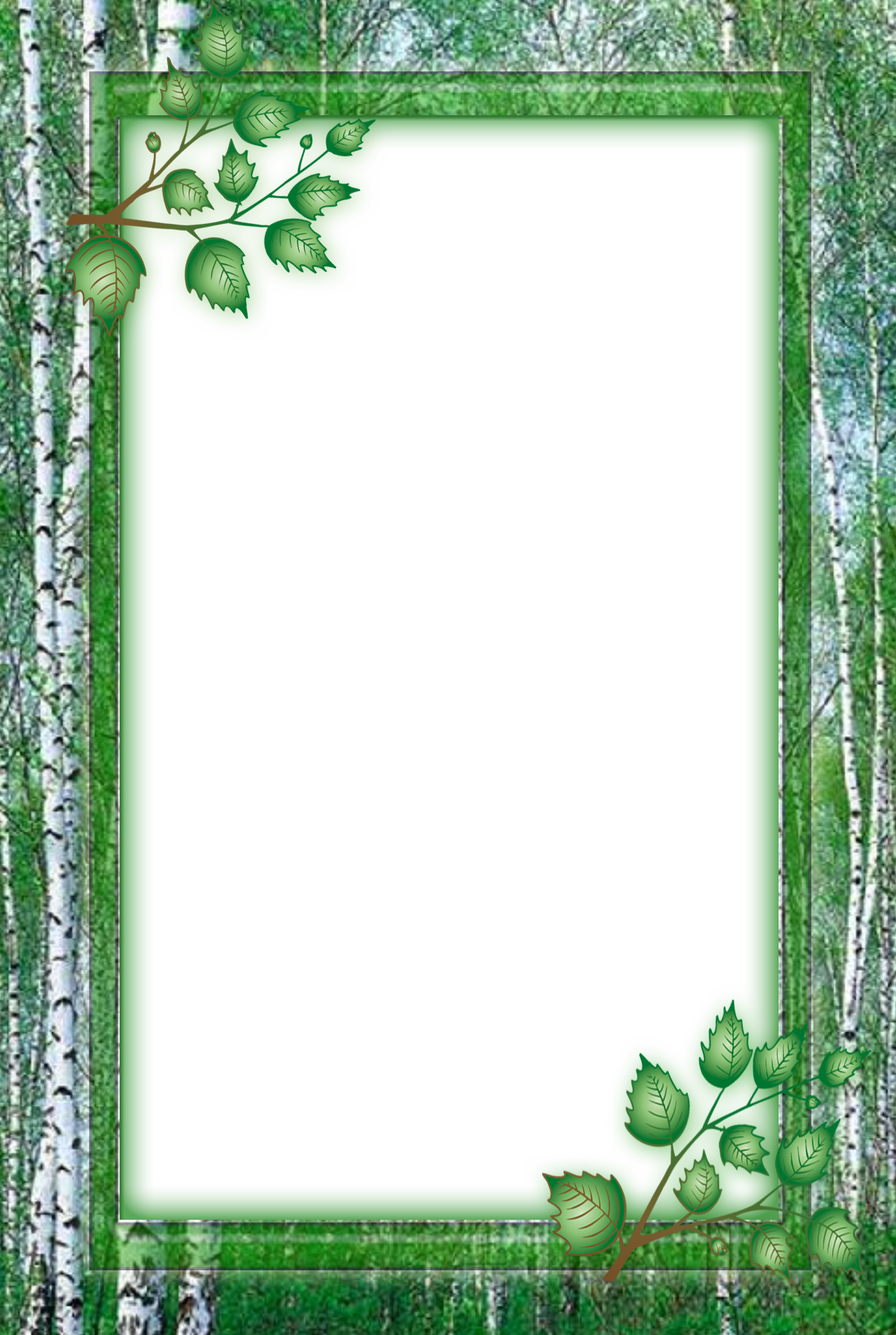 План работы
Познакомились с разновидностями берез.
Изучили справочную, художественную, научную литературу.
Взяли интервью у местных старожилов.
Выяснили, как жизнь русского народа связана с березой.
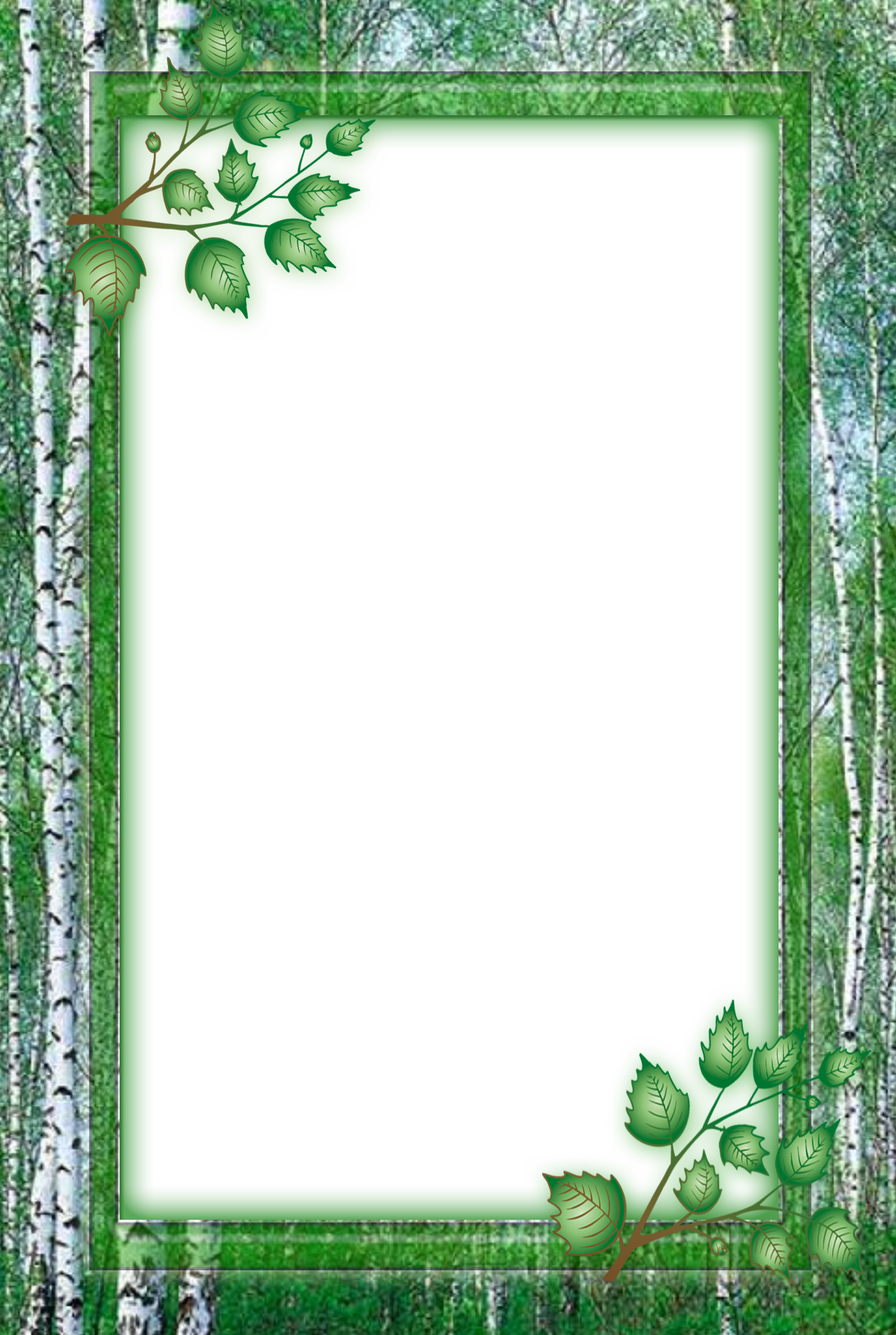 Из 65 видов берез, в России растут 50, березовые леса в России по своей площади занимают 3 место, берёзы -самые распространенные деревья, встречаются во всех регионах России. В нашем городе растут березы бородавчатые или повислые, встречаются берёзы пушистые.
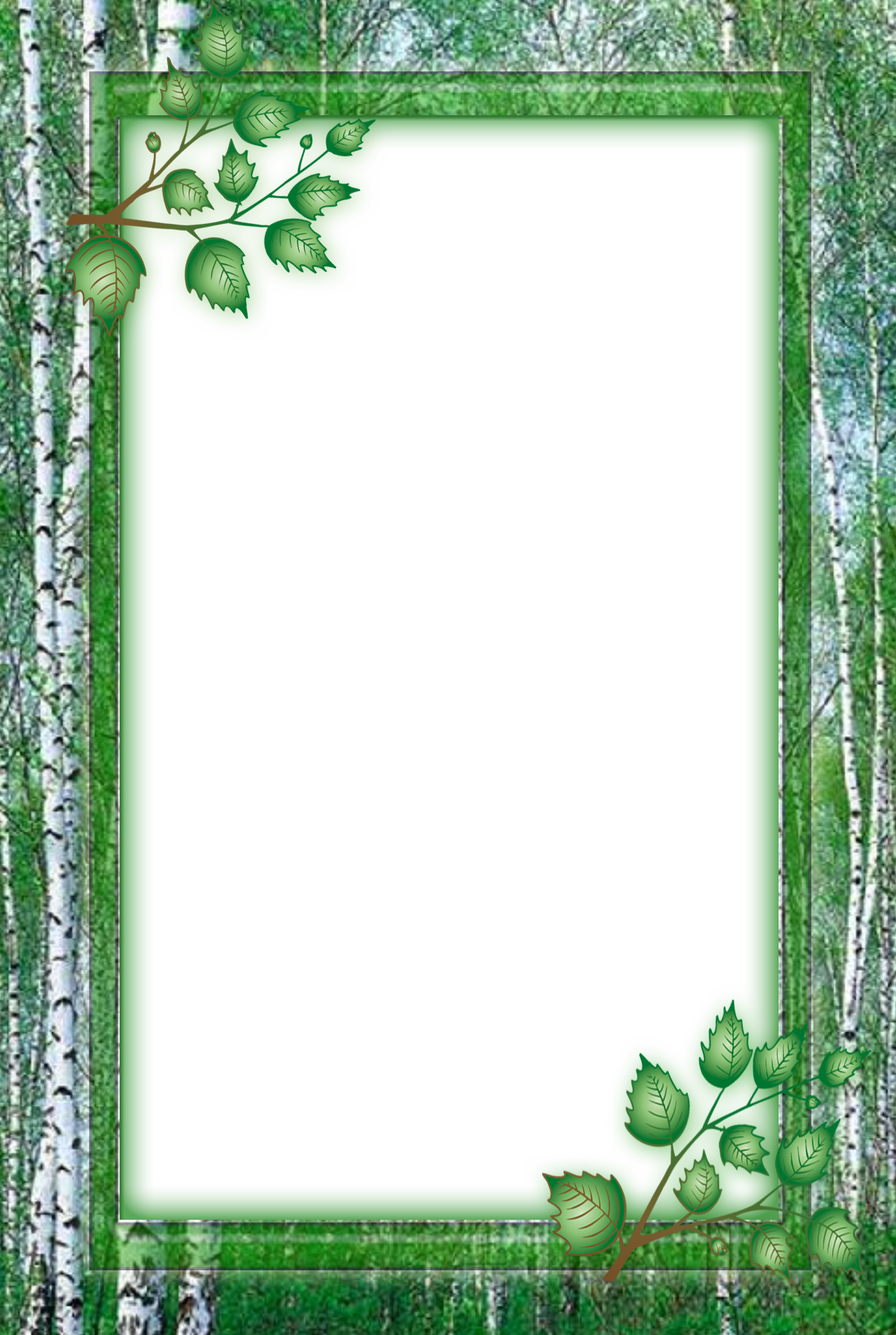 В старину год у славян начинался не зимой, а весной, поэтому его встречали не елью, а берёзой.
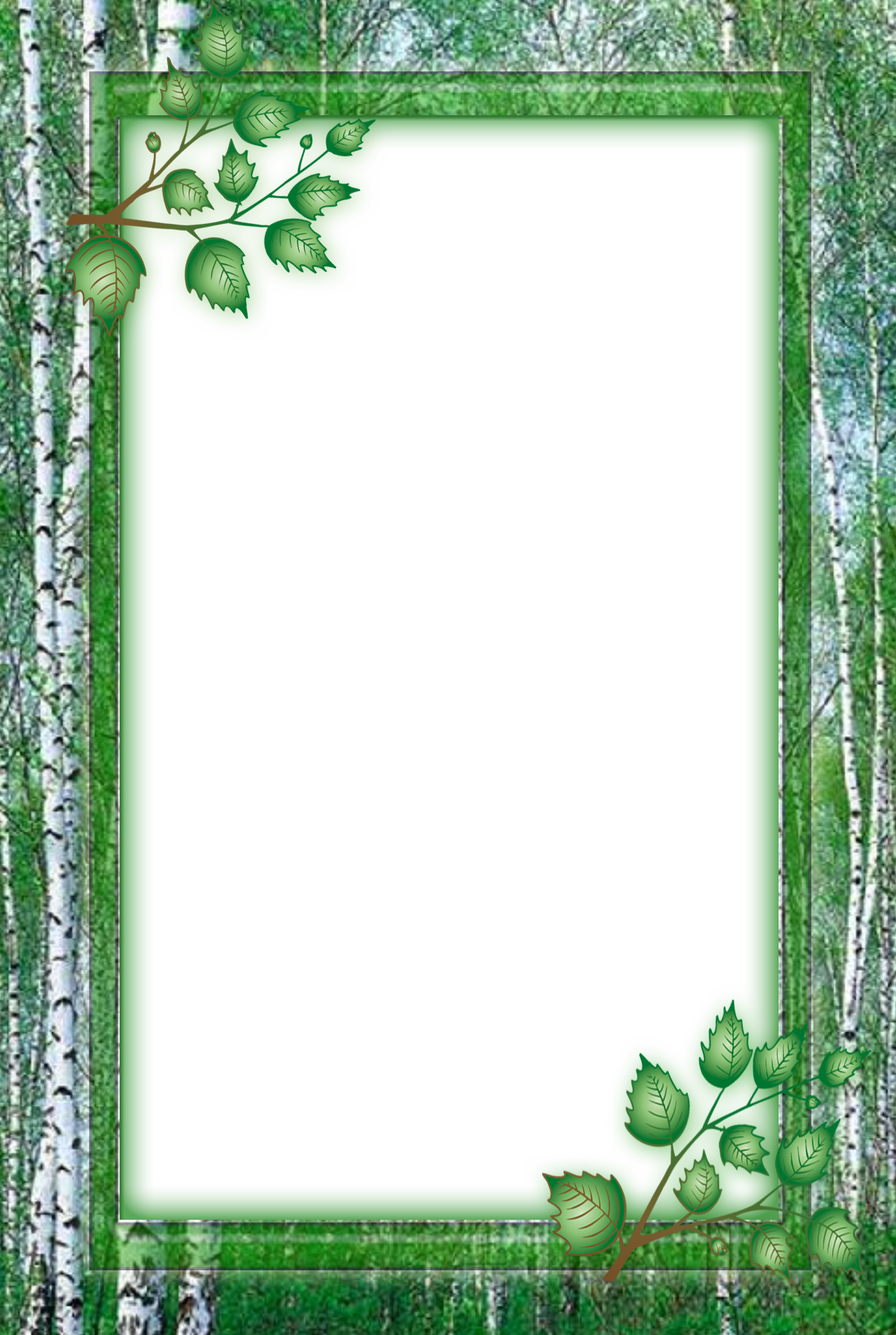 У славян была богиня «Берегиня», они поклонялись ей в образе священного  белого дерева – берёзы.
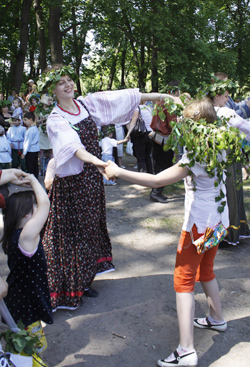 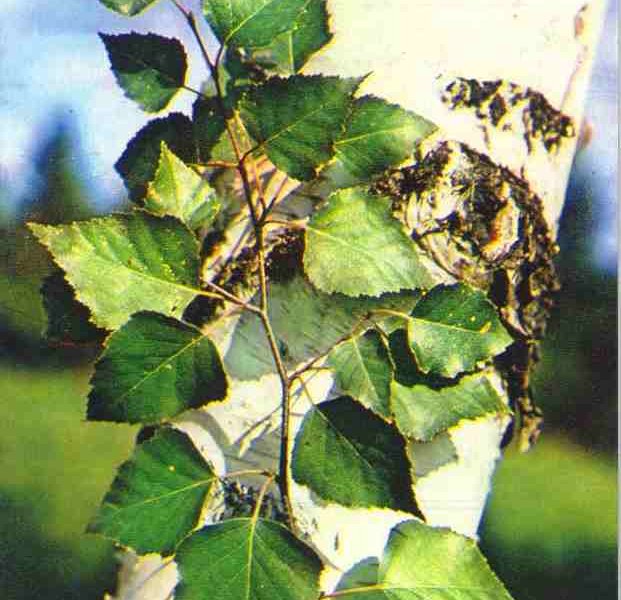 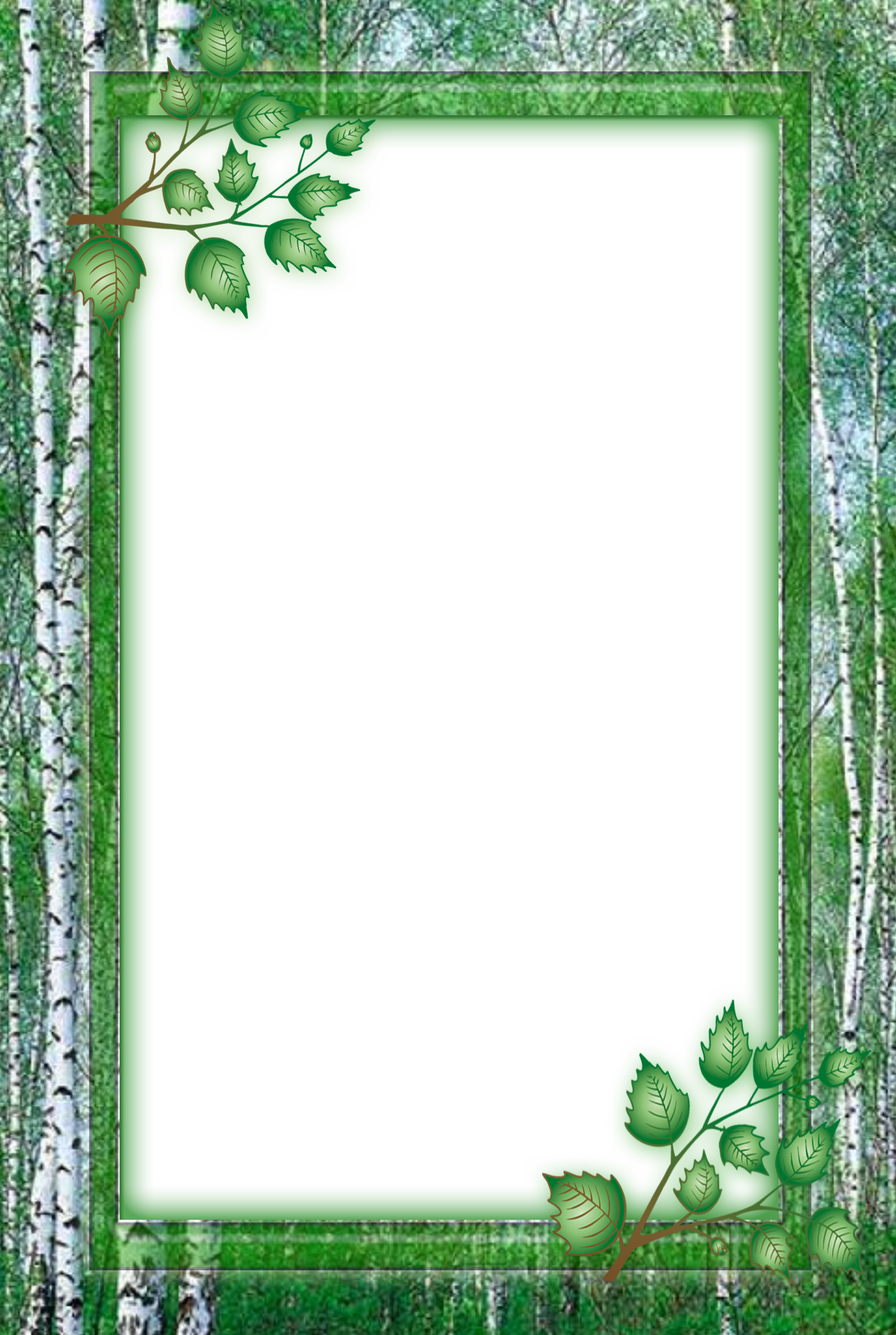 Береза связана с церковными праздниками .
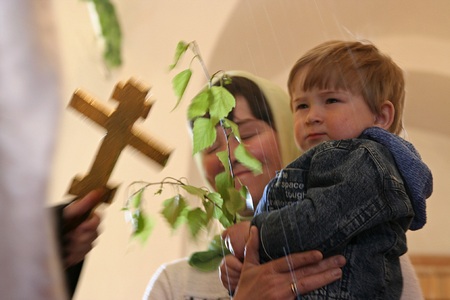 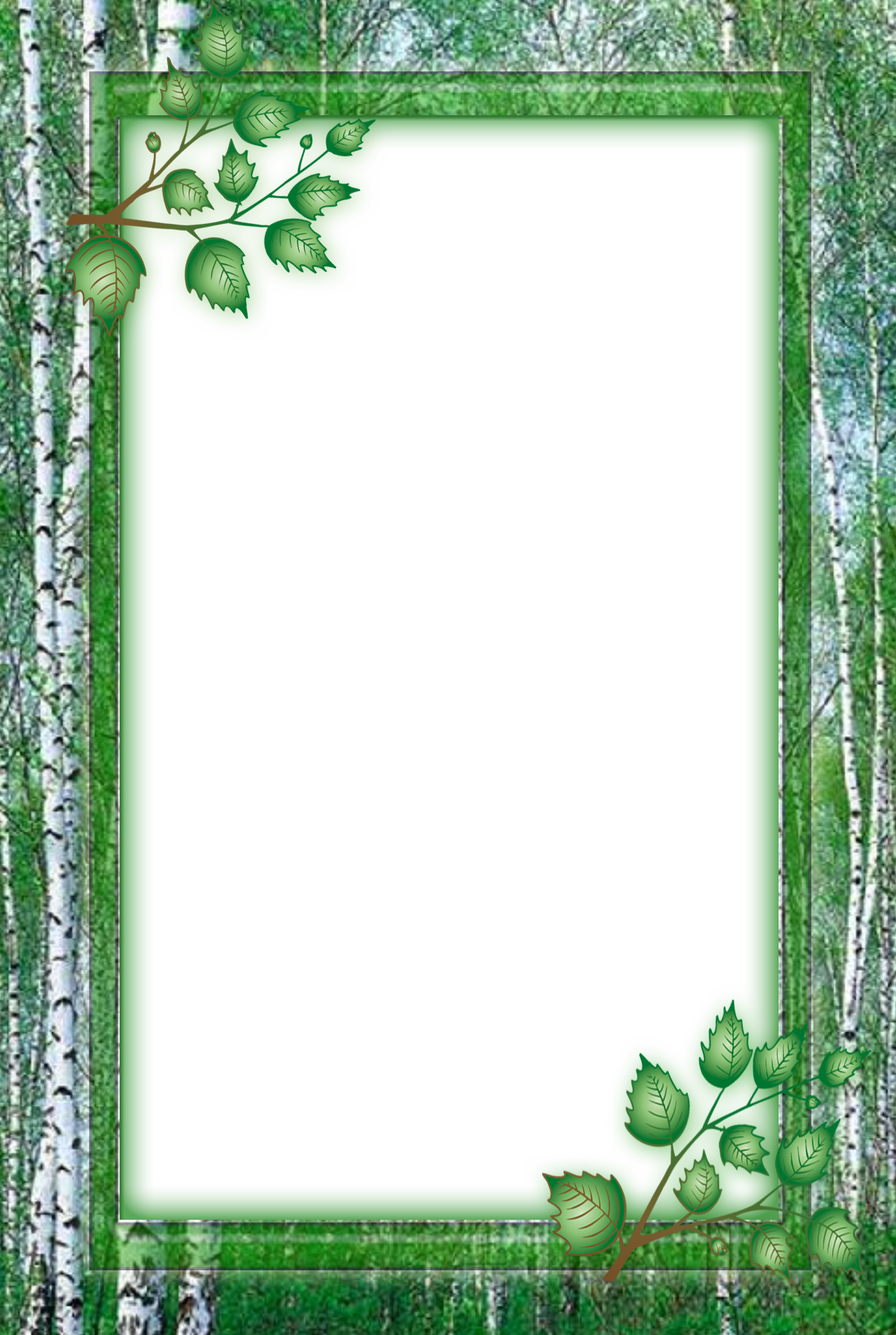 В четверг на седьмой неделе после пасхи, отмечался девичий праздник – Семик.
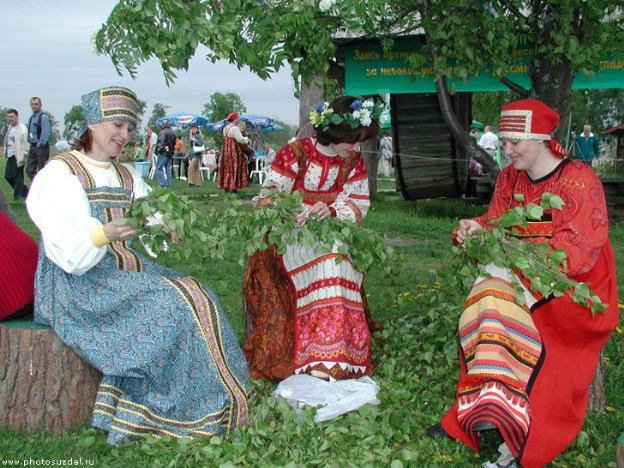 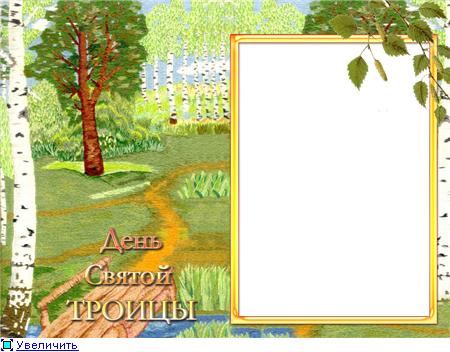 В воскресенье  Троица.
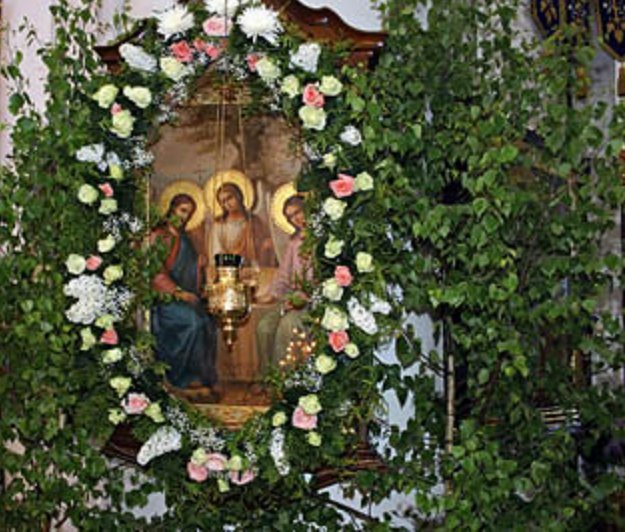 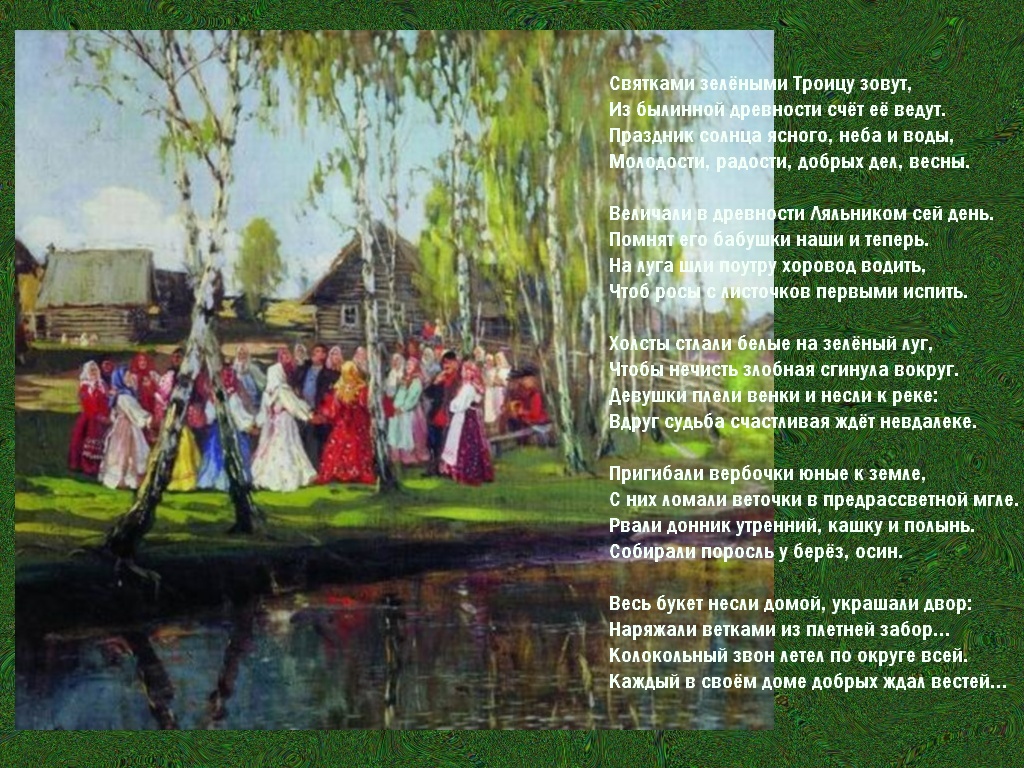 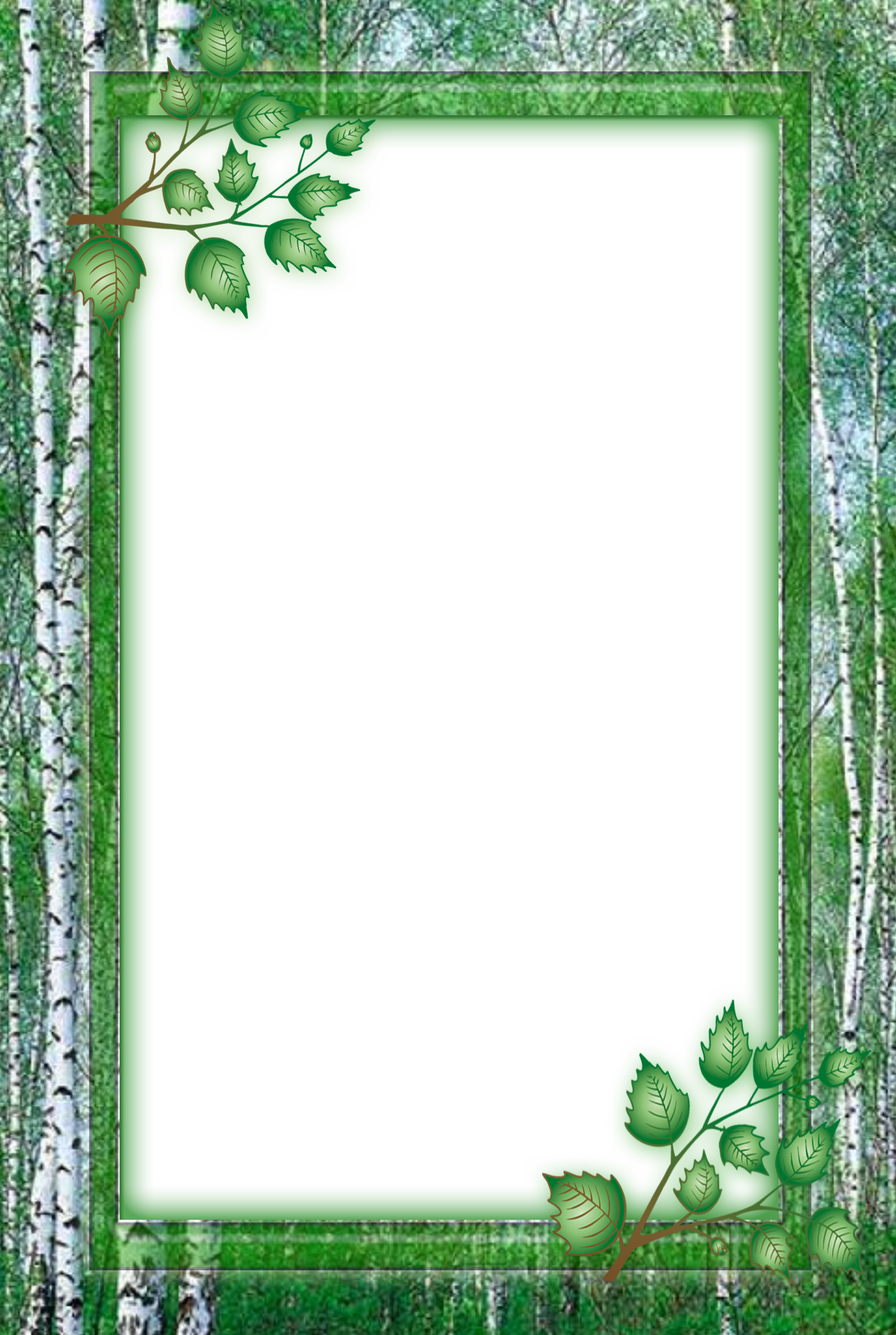 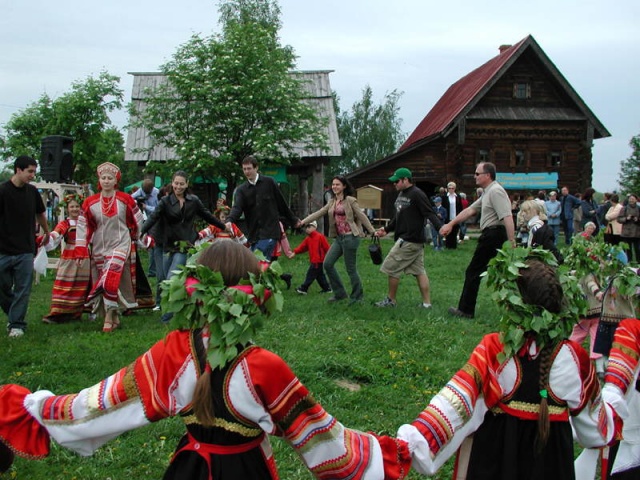 В эти радостные дни береза была окружена всеобщим вниманием.
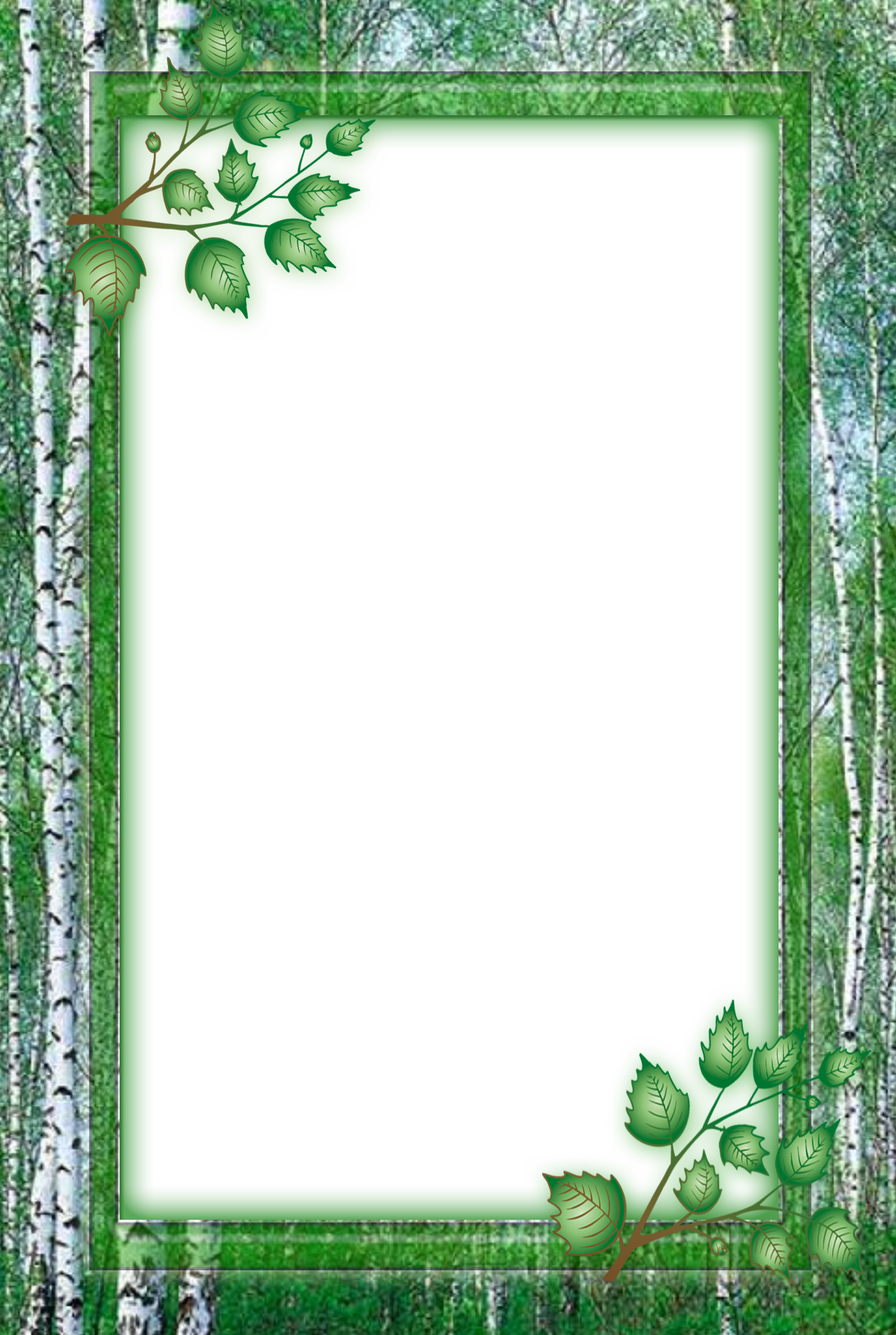 Берёза стала источником вдохновения для поэтов, писателей, художников и музыкантов
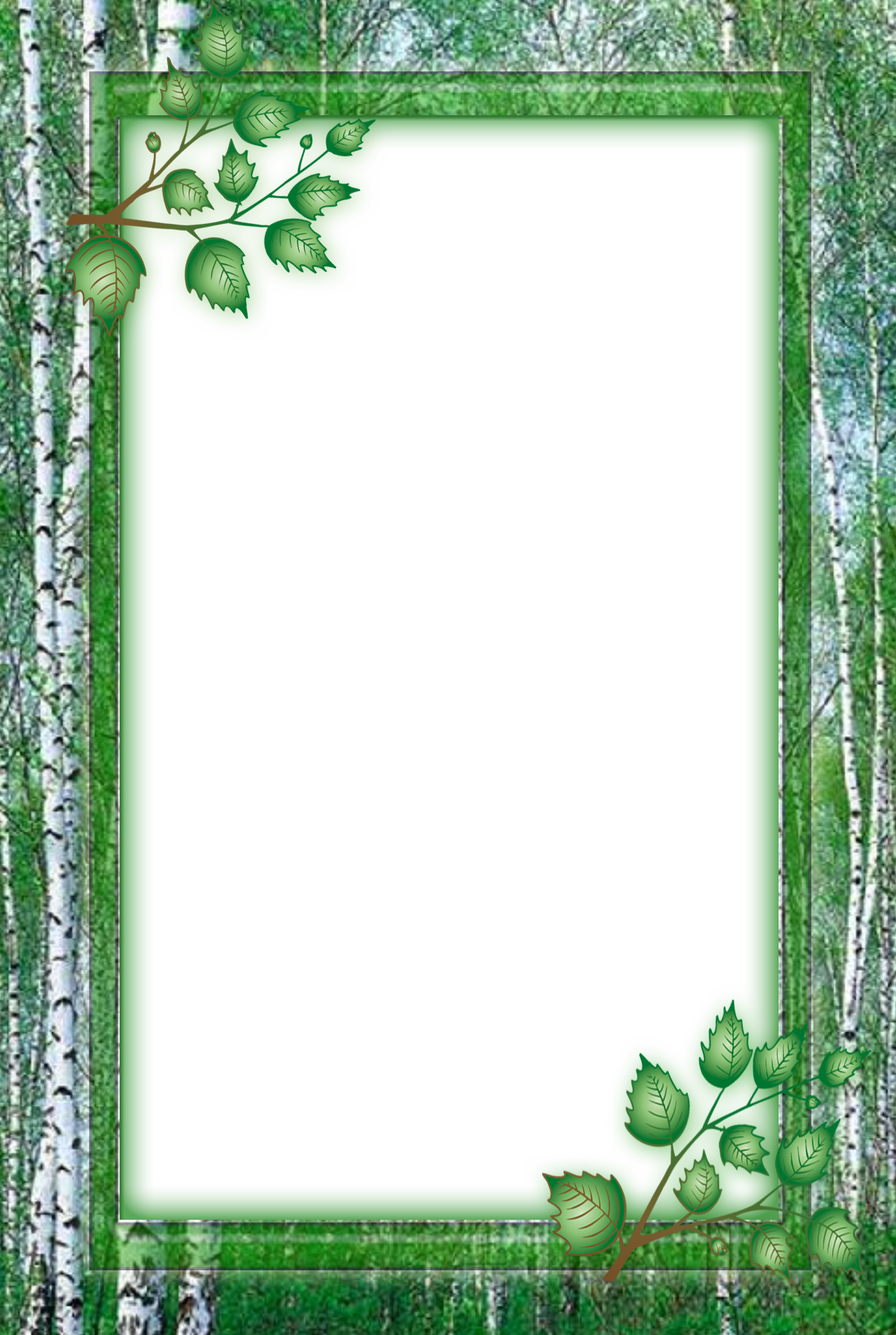 Почему берёза? Скажем словами Людмилы Ивановны Горюшкиной автора рассказа «БЕРЁЗКА»:  «потому, что для русского человека нет дерева милее и роднее. Это символ России. Множество поэтов посвятили свои стихи, а народ песни. И, наверное, не только потому, что она растёт в нашей стране повсюду от Заполярья до южных границ. Возможно, потому, что именно Береза вызывает у нас чувства, созвучные щедрой и отзывчивой русской душе.
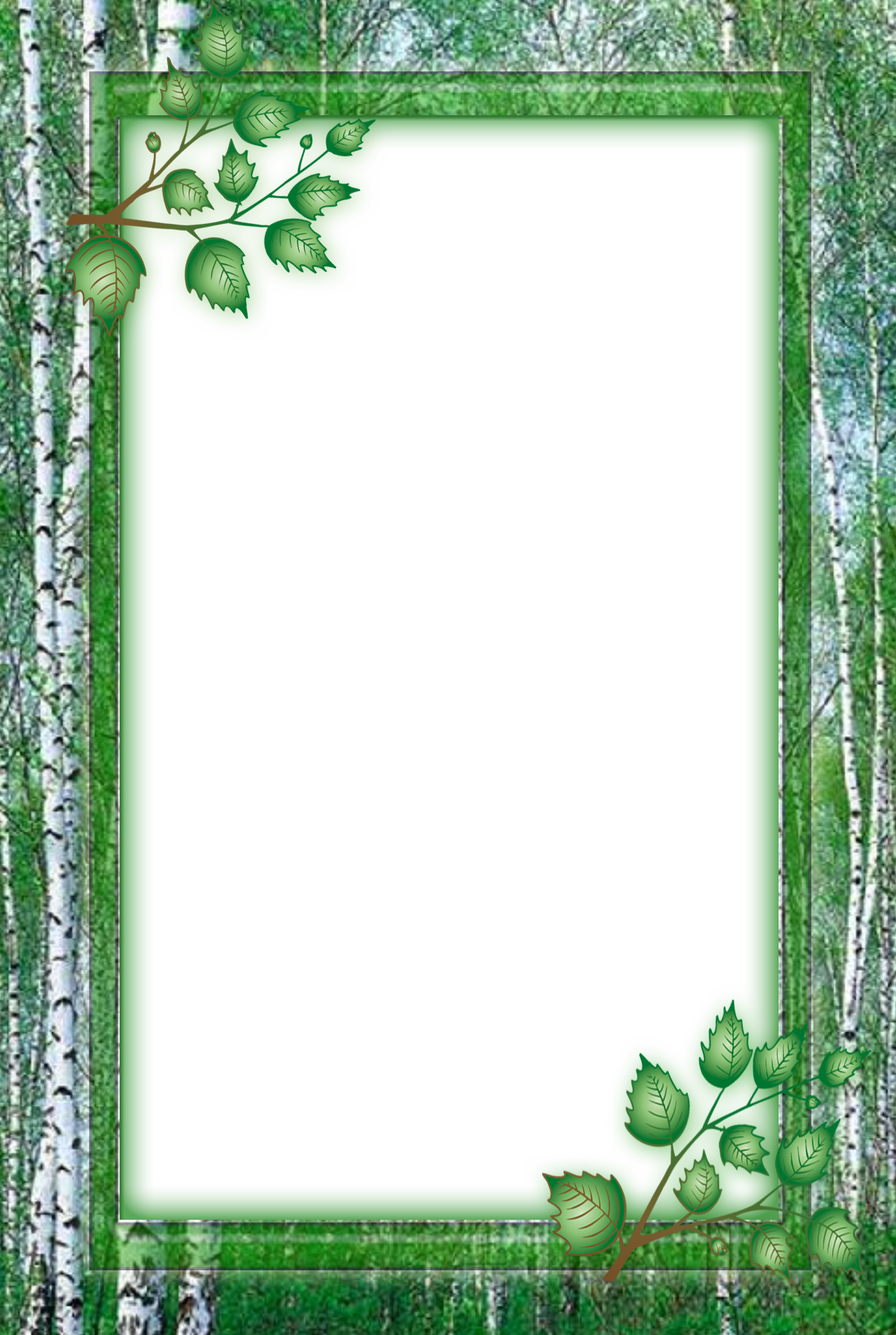 Выводы:
Березу можно считать символом России: жизнь русского народа тесно связана с березой.
Берёза самое распространенное дерево в России.
Традиции и обычаи русского народа связаны с березой.
Береза дает самое необходимое в его жизни: здоровье, тепло, свет, кров, предметы обихода, бумагу, деготь, краску.   
Она послужила источником вдохновения для писателей, поэтов, художников , и музыкантов.
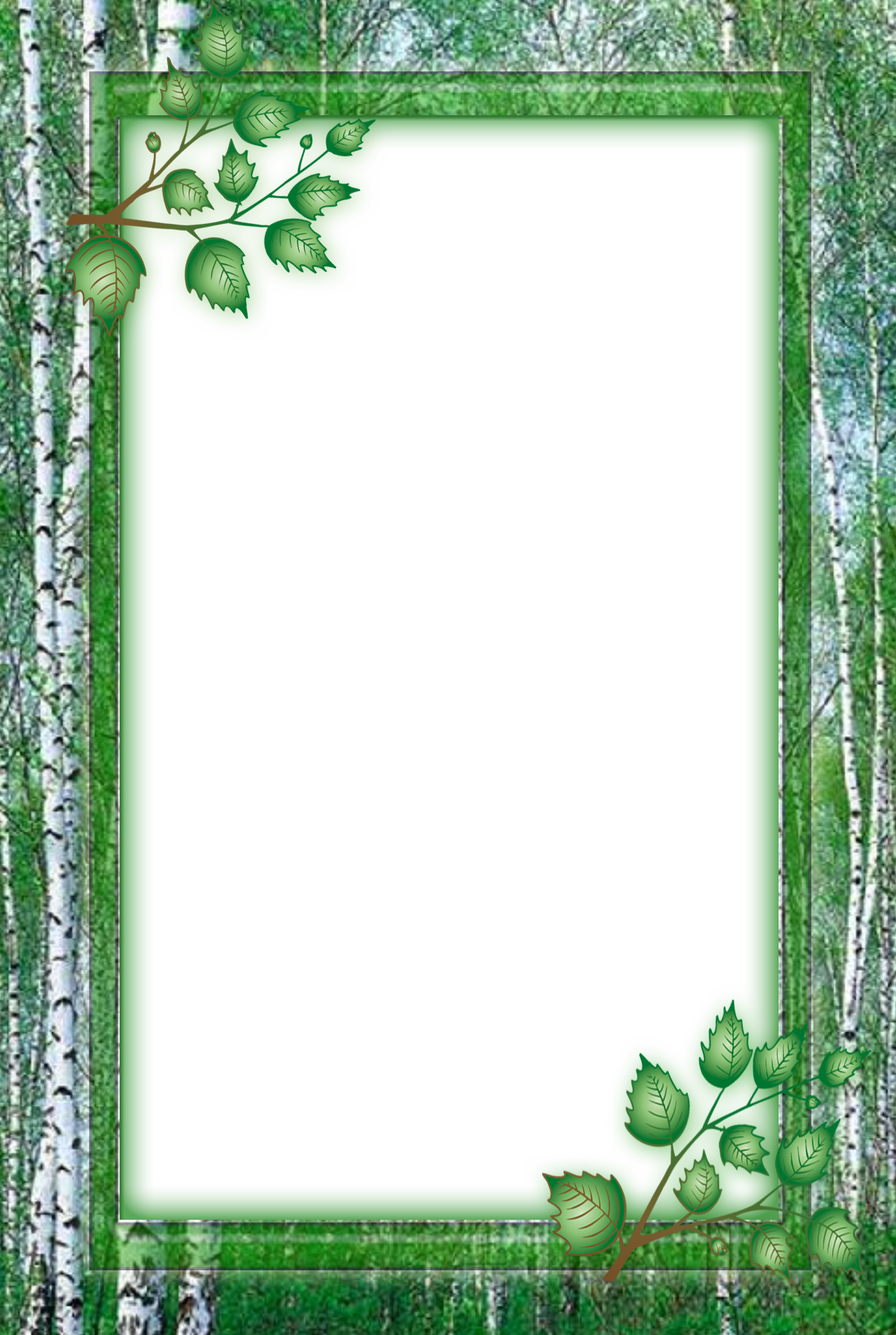 Наши предложения
Организовать работу зелёного патруля.
Провести конкурс плакатов 
  «Моё дерево» « Сохрани зелёного друга»
 Выпустить газету «Зелёный символ России»
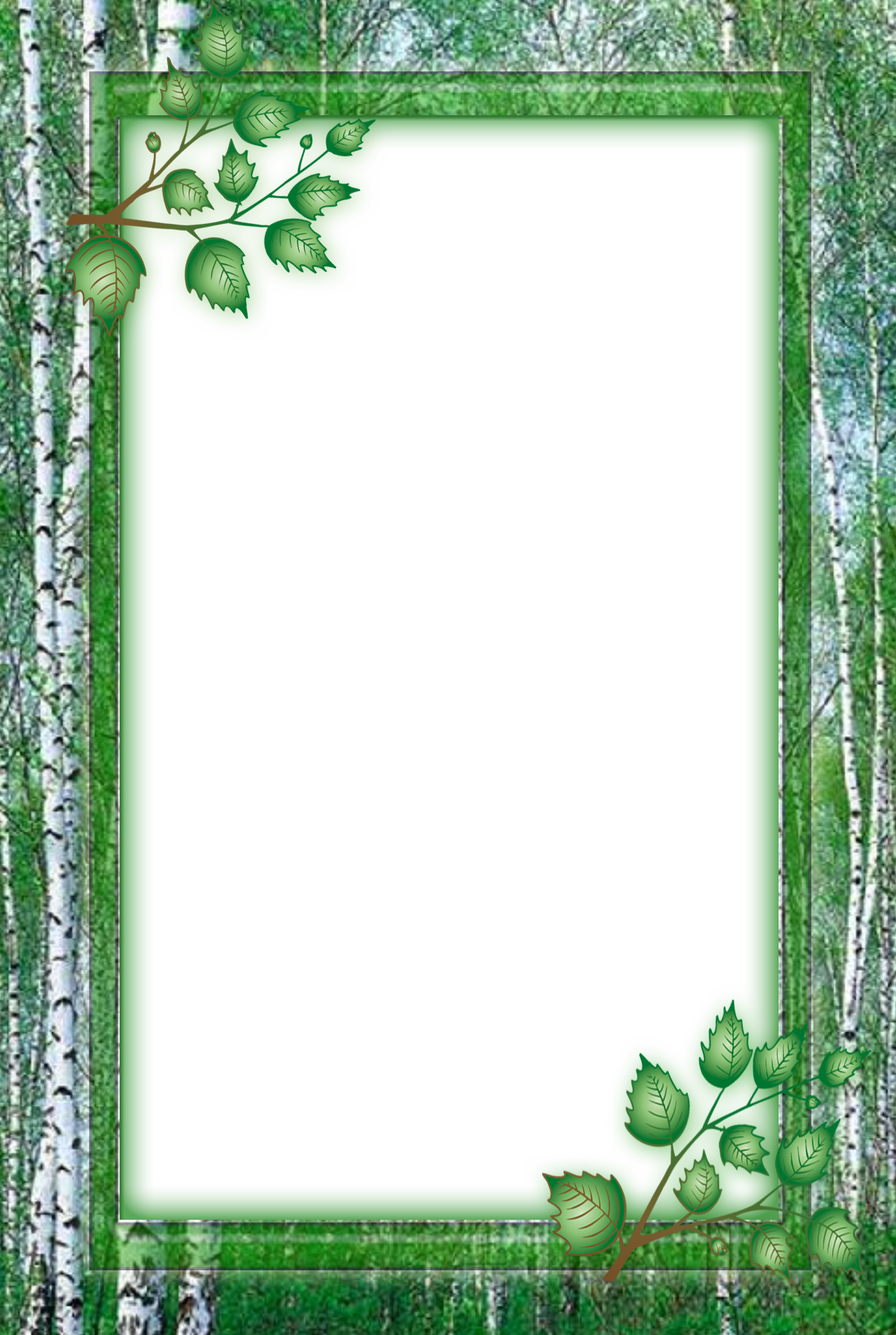 Используемые ресурсы:
Шорыгина Т.А. Ш.78.» Деревья какие они? « Книга для воспитателей, гувернеров и родителей, М. Издательство «Гном» 2004г. -64с.
Популярная энциклопедия растений. Автор- составитель Смирнов Ю.И. Санкт -Петербург.» Мим- Экспресс»-1997г
«Я познаю мир» : растения Детская энциклопедия. Автор-составитель Л.А. Багрова- М. Издательство АСТ- 2002г.
http://www.fotku.ru/img